STUDY ISLAND
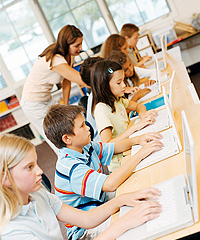 Bryan Kay & Taylor Raymond
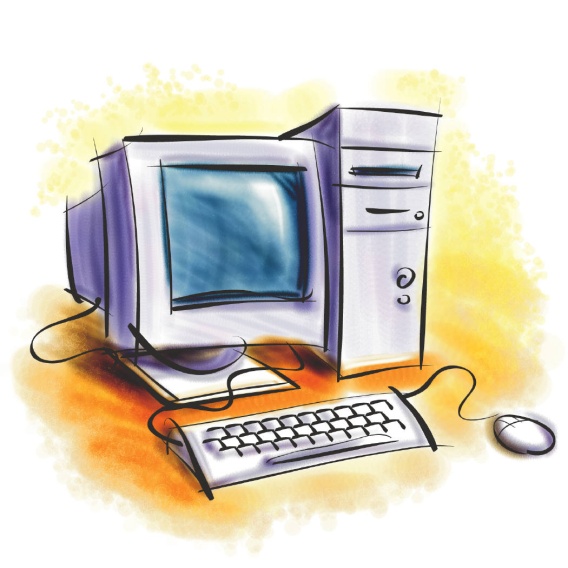 Study Island…
Completely web-based program

Tests students in language arts and mathematics

Built from MI State Standards
Promotes Individual Student Success
Study Island reports immediate feedback after a session is complete

If student passes the session, students earn a blue ribbon which indicates mastery and proficiency of the topic
	
	OR…
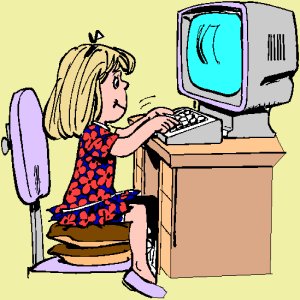 Promotes Individual Student Success
If student does not pass a session, student is placed in the same test in a lower grade level

Student must continue to work on that test until successful completion
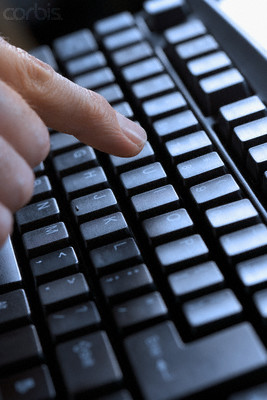 Instructor Control
Print User List
Analyze Class Stats
Adjust Difficulty Level
Adjust Passing Parameters
Restrict Individual Students to Certain Material
Regulate Student Accessibility
Create Specific Assignments
Regulate Game Mode
Print Worksheets
Send Messages
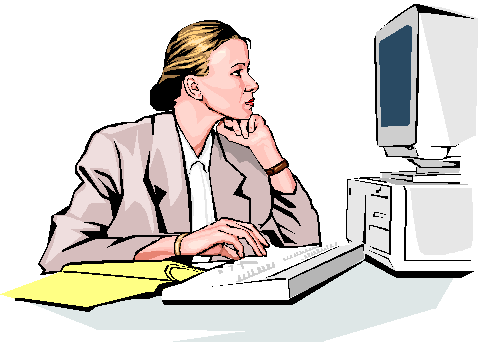 How We Use Study Island
Study Island is used as a supplement to the core subjects, language arts and math.

Students are assigned one to three topics each week (language arts and math)

Students have three days to complete assignments (Monday though Wednesday)
How We Use Study Island…
Once a student passes an assignment they are allowed to play games.

Students must maintain a 70% average on the subject matter to play games (this % can be adjusted by the instructor)

If 70% is not met over time, students are assigned a lower test
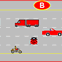 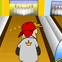 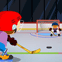 Games
Games serve as motivation for students to pass their test
Games also test students understanding of the material covered
After students answer a question in the game mode they are allowed to play the game.
Some games require correct answers to play
Other Features on Study Island
Create New Topic Function: Teachers can create their own lessons and tests with Study Island.
Message Center: Teachers can send entire classes or individual students messages.
My High Scores: Displays game high scores of students in the school and in the state.
Any Questions?
Visit Study Island at
www.studyisland.com

and check out Mr. Corts and Mr. Kay’s Related Arts Class’s Blog at 

www.leslierelatedarts.blogspot.com